SREDNJE ŠOLSTVOPodatki za šolsko leto 2016/17
Dr. Slavica Černoša, Sektor za srednje šolstvo
Direktorat za srednje in višje šolstvo ter izobraževanje odraslih
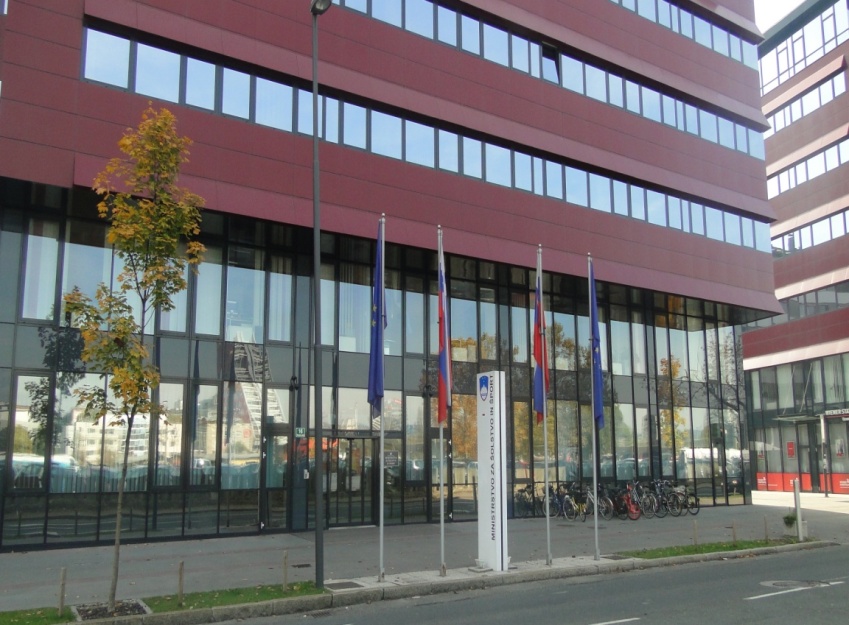 Število dijakov in vajencev v programih, od 1998/99 do 2017/18
Osnovni podatki o zavodih, dijakih in programih v šolskem letu 2016/17
Delež dijakov, vpisanih v prvi letnik po področjih, od 2012/13 do 2016/17
Število veljavnih programov, 2016/17
Število programov po posamezni šoli, 2016/17
Povprečno število dijakov v oddelkih po regijah v šolskem letu 2016/17  (javne šole)
Povprečno število dijakov v oddelkih po programih, 2016/17
Delež vpisanih dijakov po programih, 2016/17
Število dijakov po programih, 2016/17
Delež vpisanih dijakov v 1. letnik po programih, 2016/17
Število ponavljavcev po programih, 2016/17
Delež ponavljavcev po programih in letnikih, 2016/17
Število učencev, kandidatov za vpis v srednje šole, od 2017/18 do 2024/25
Število dijakov z odločbo o usmeritvi, od 2010/11 do 2016/17
Delež dijakov glede na vrsto primanjkljaja, 2016/17
Delež dijakov prijavljenih na malico po vrsti subvencije, 2016/17
Število vseh dijakov in dijakov v dijaških domovih od 2006/07 do 2016/17
Število dijakov po dijaških domovih, 2016/17
Delež dijakov v dijaških domovih po vrsti programov, 2016/17
Države in število dijakov, 15. 10. 2017
Povprečna srednja šola v RS v šolskem letu 2016/17
Povprečni dijaški dom v RS v šolskem letu 2016/17
Hvala za pozornost
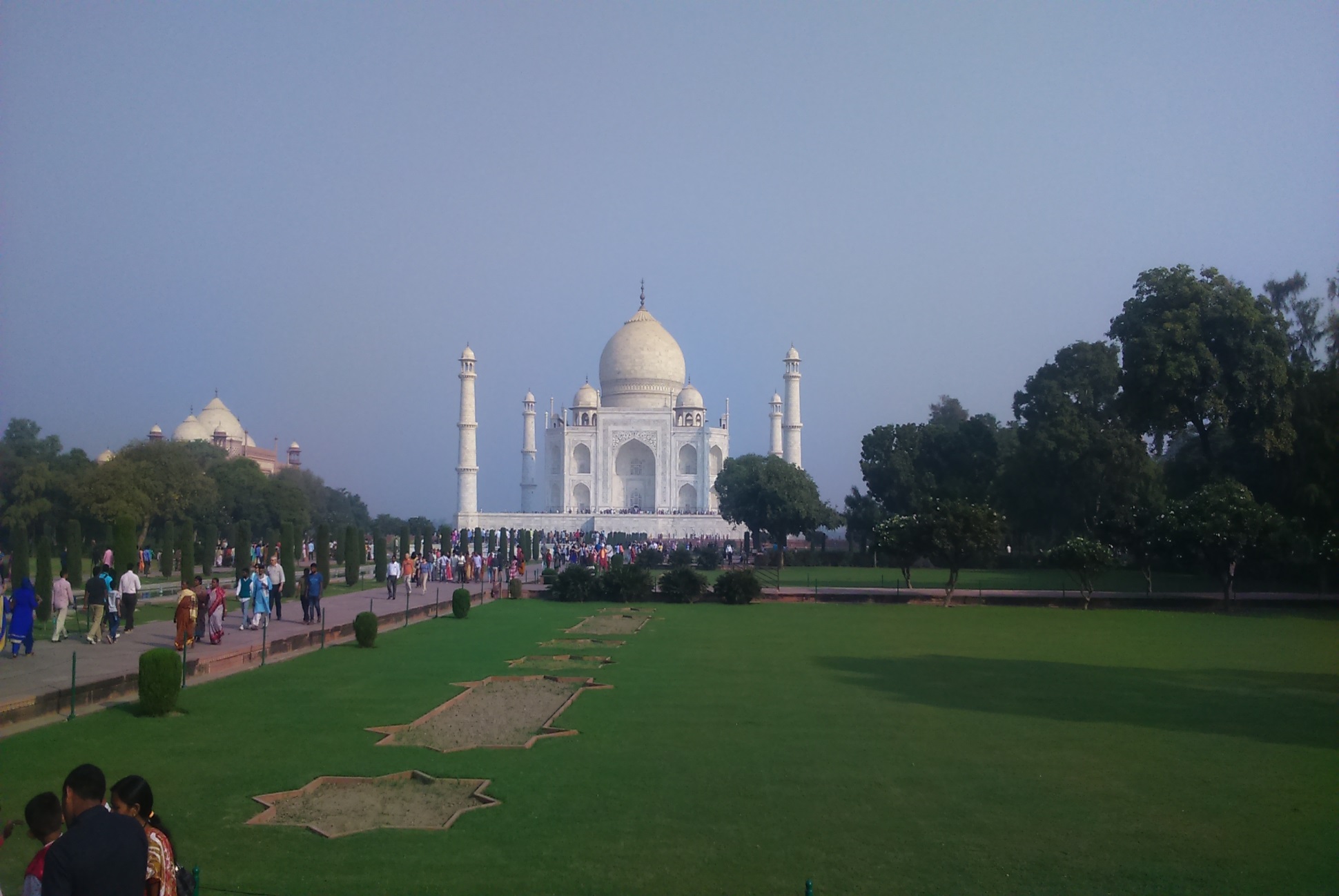